Путешествие в страну английского языка
1 класс
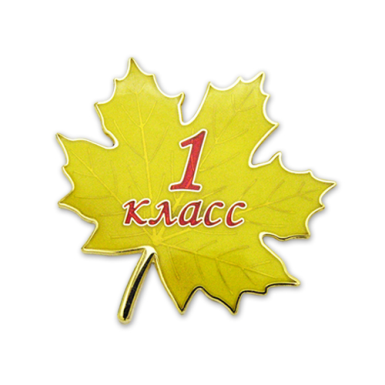 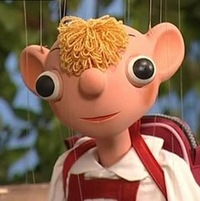 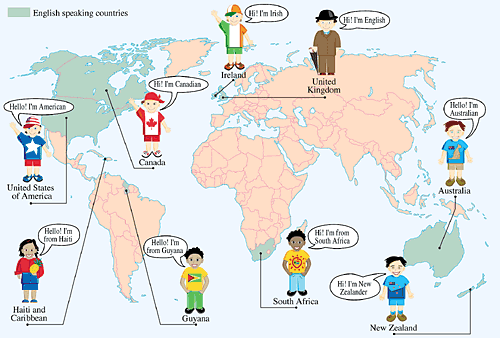 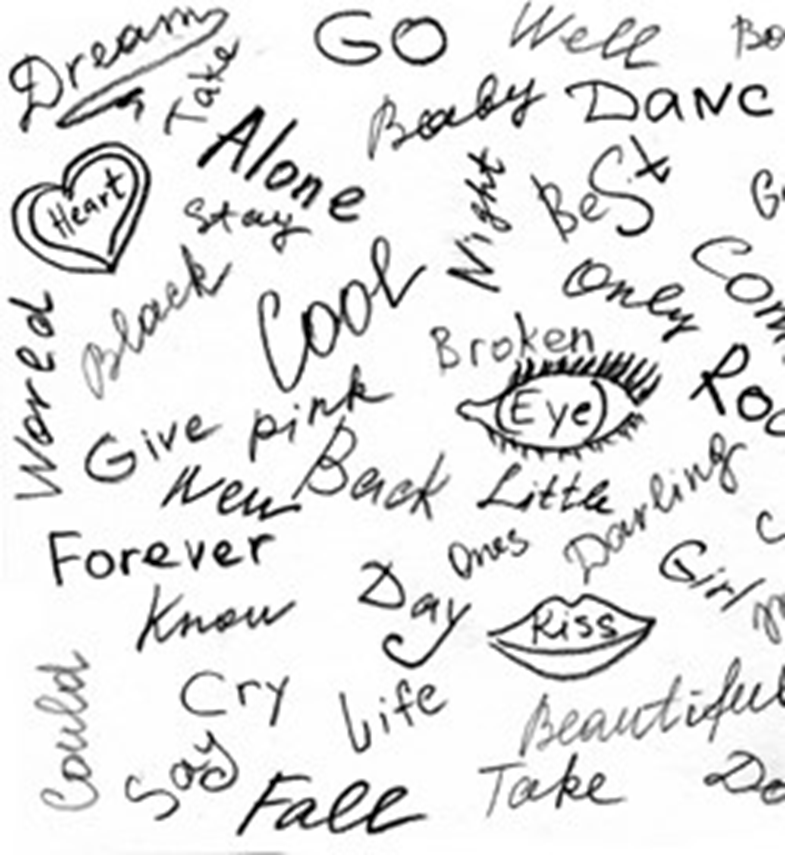 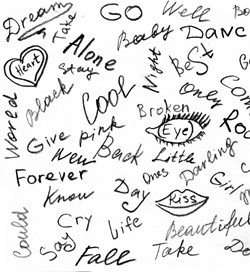 1 000 000
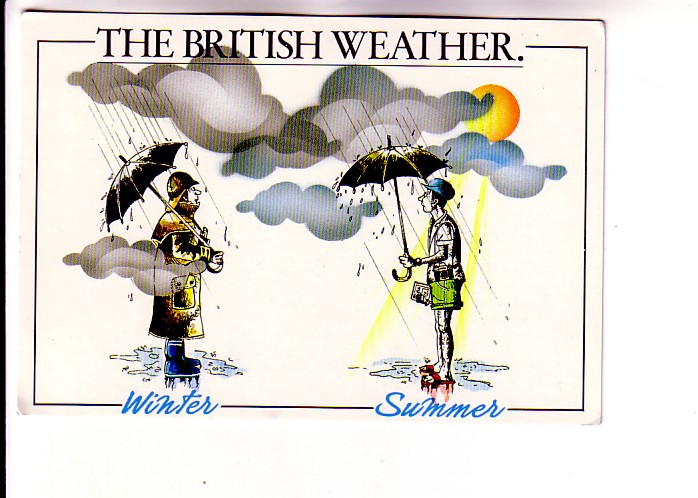 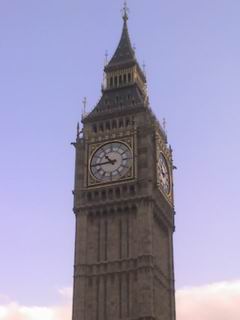 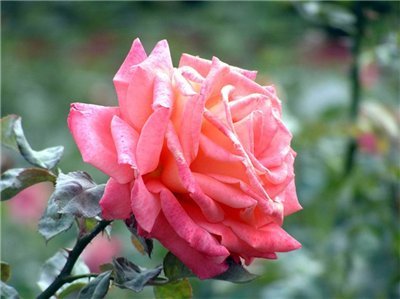 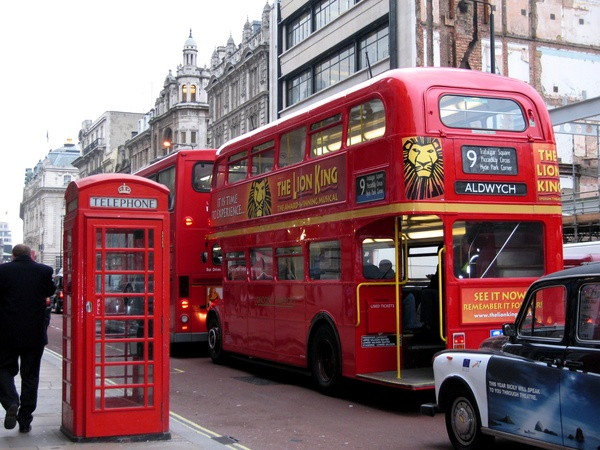 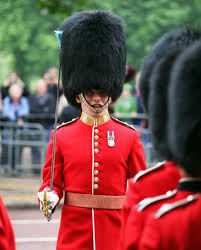 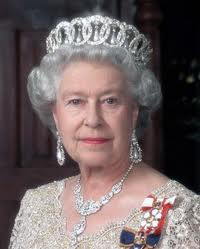 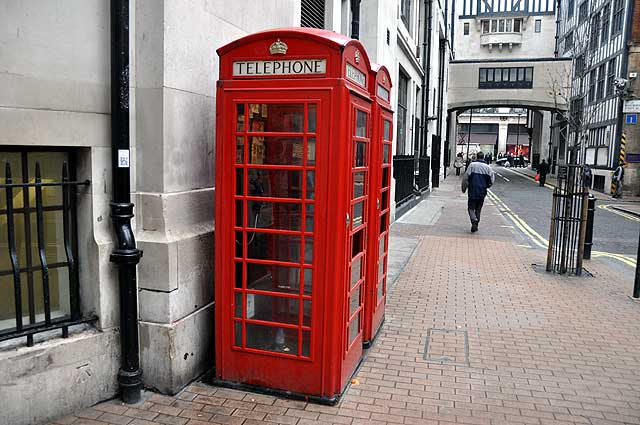 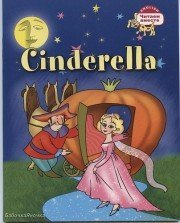 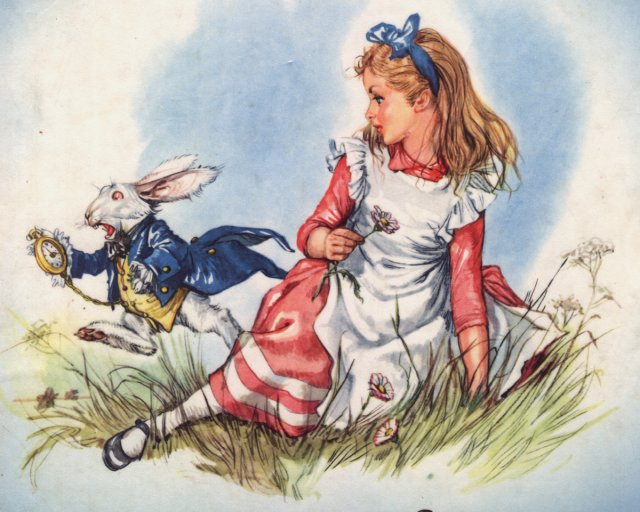 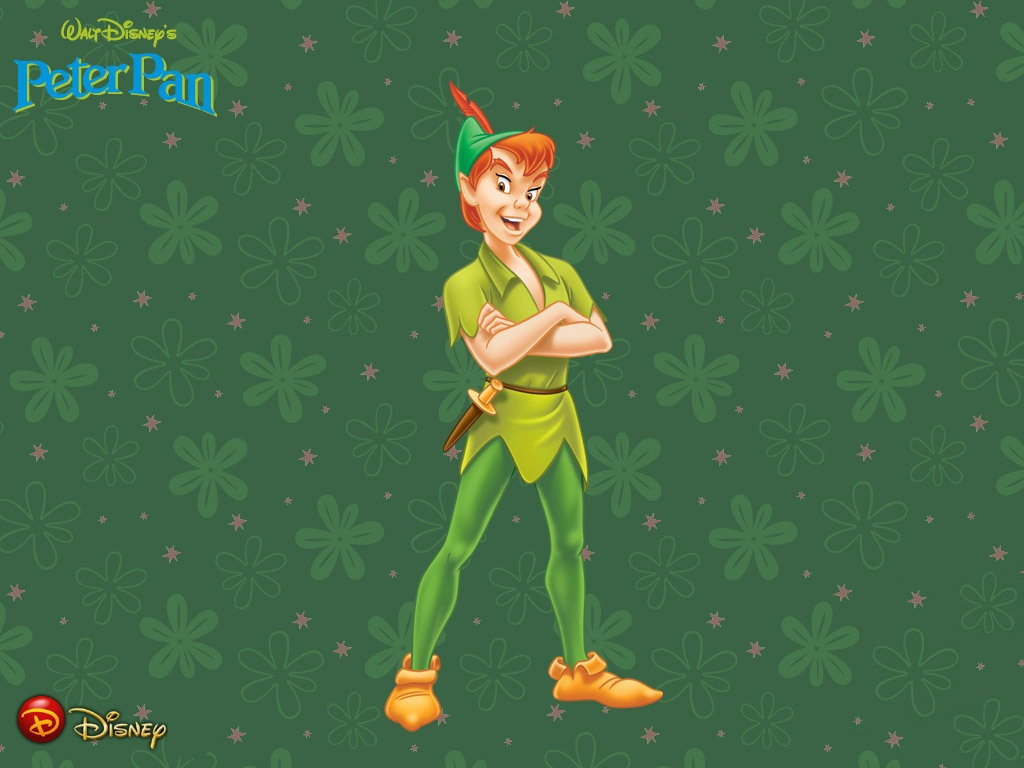 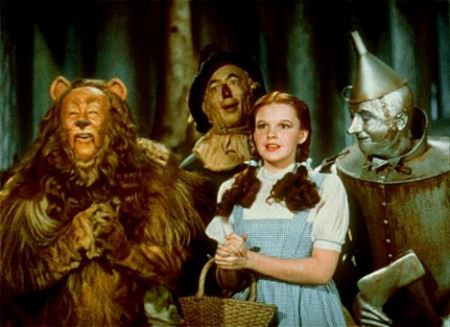 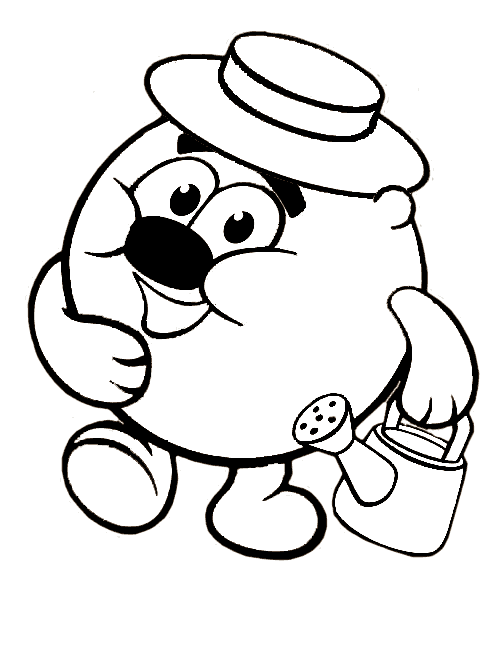 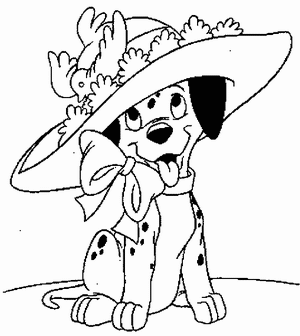 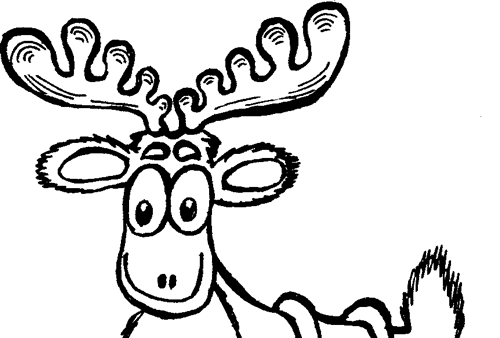 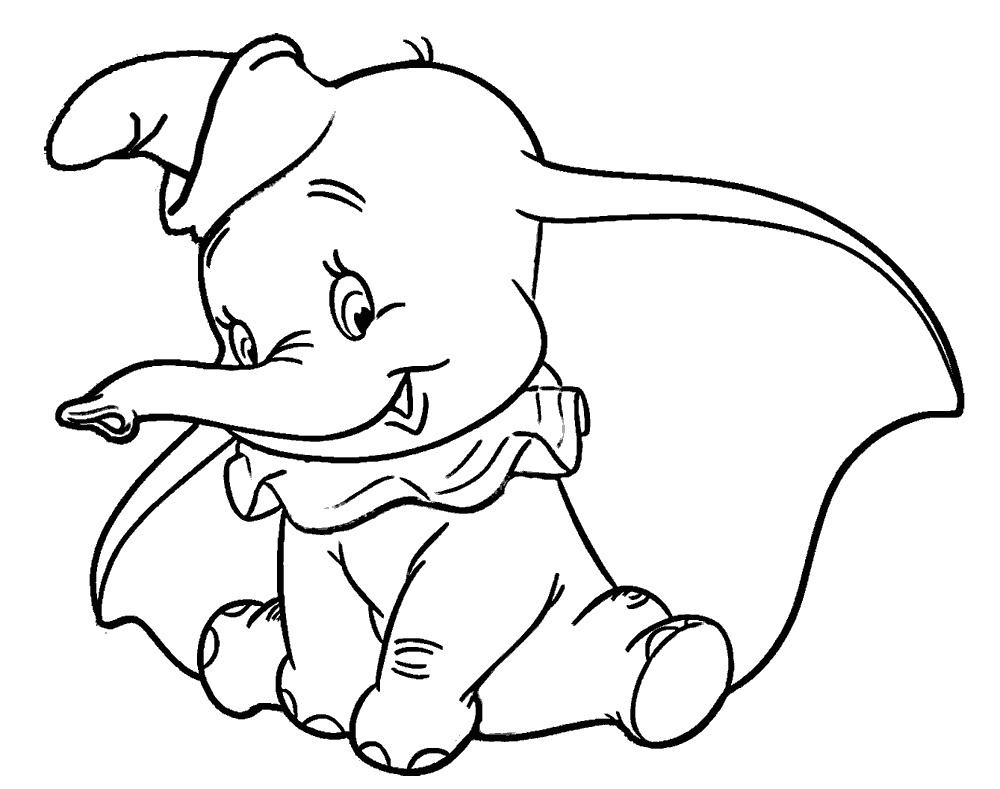 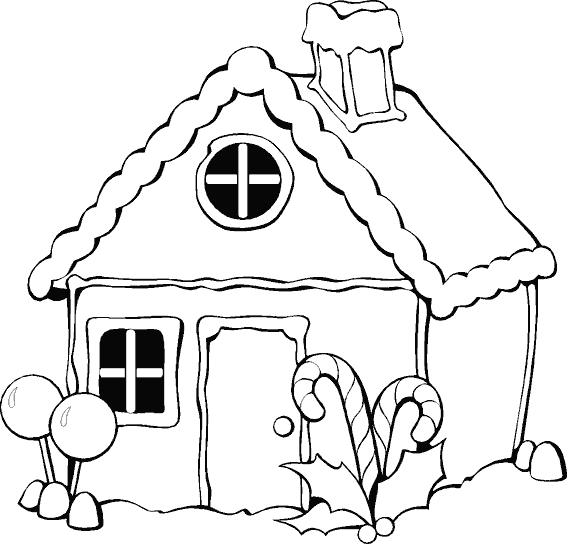 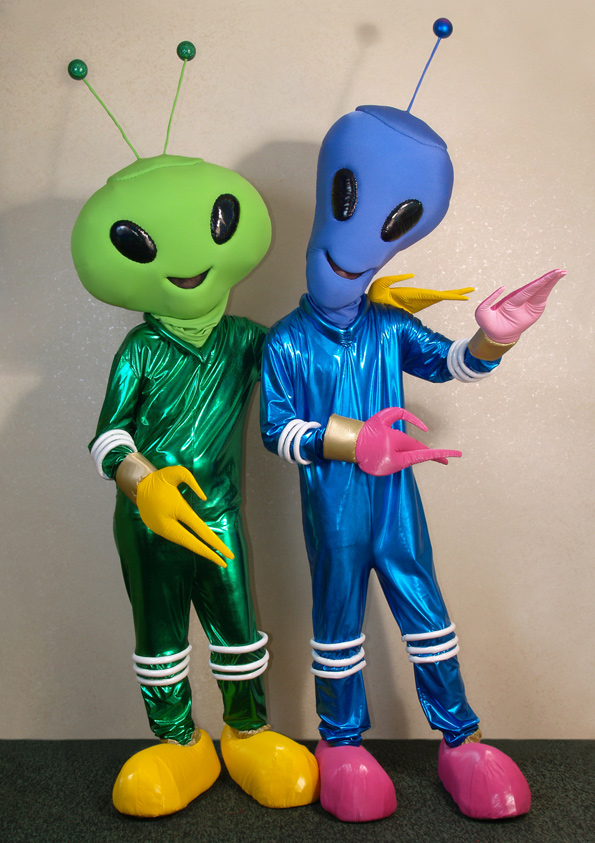 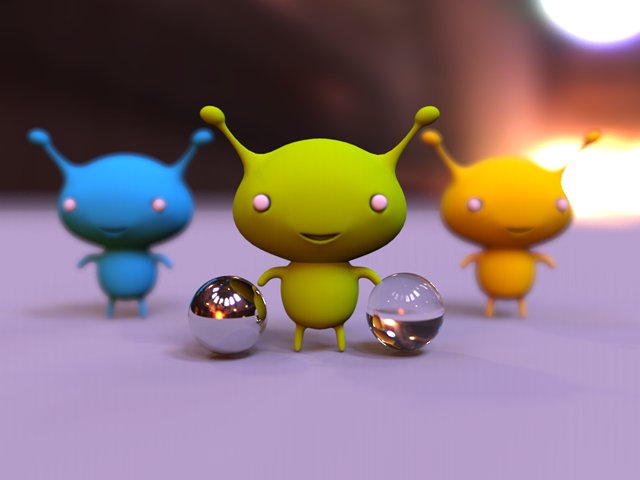 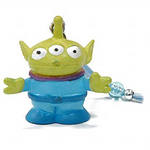 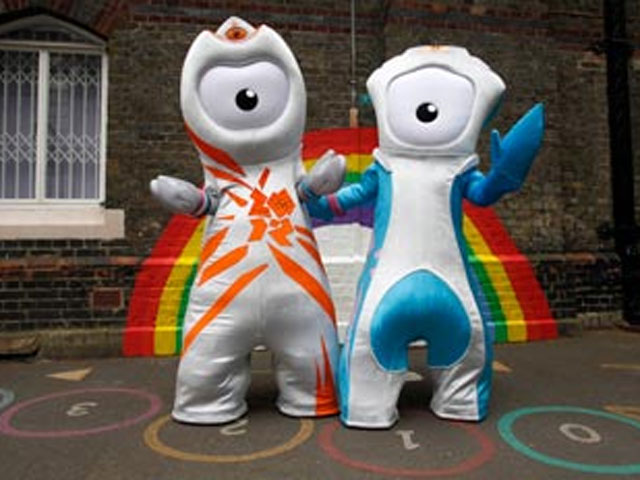 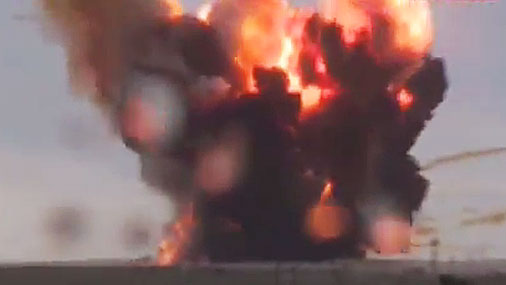 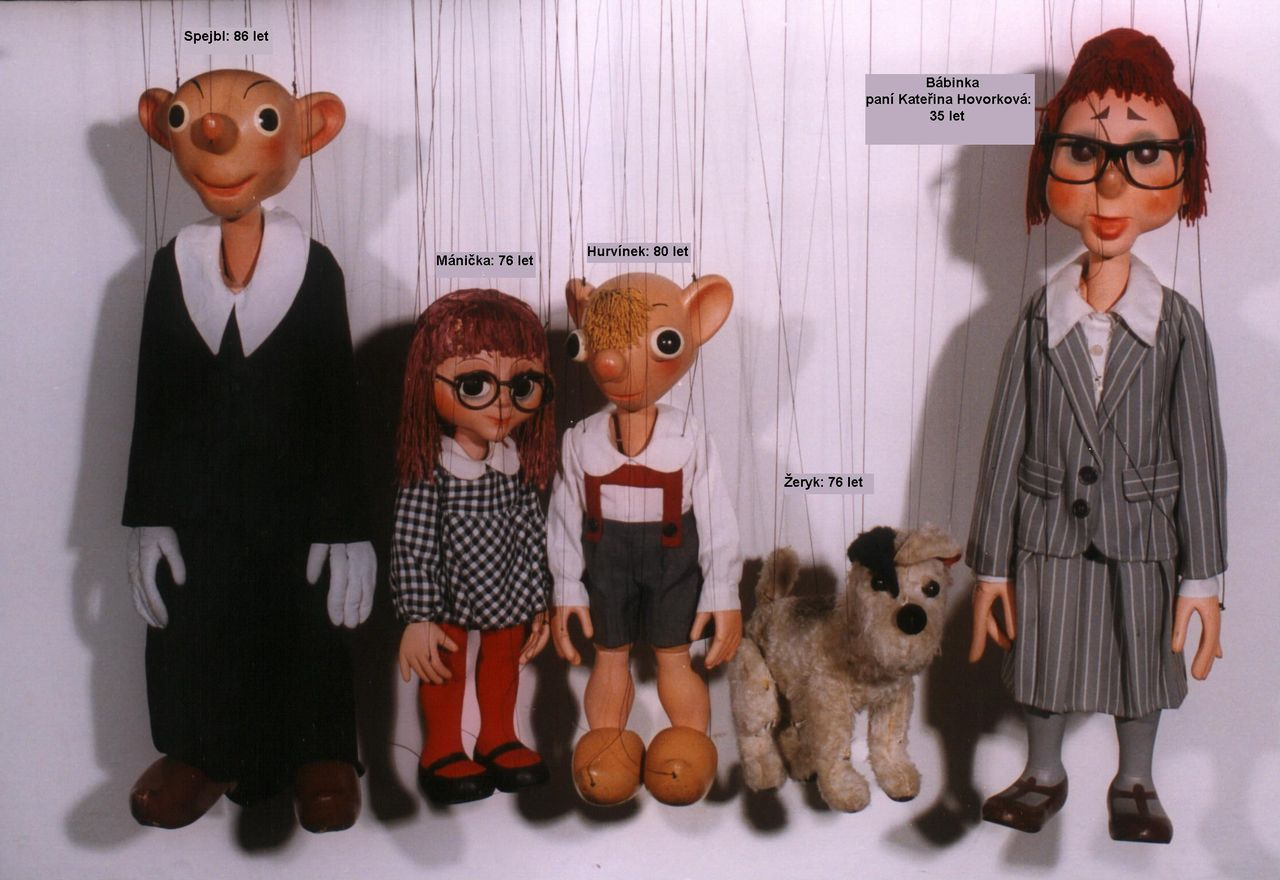